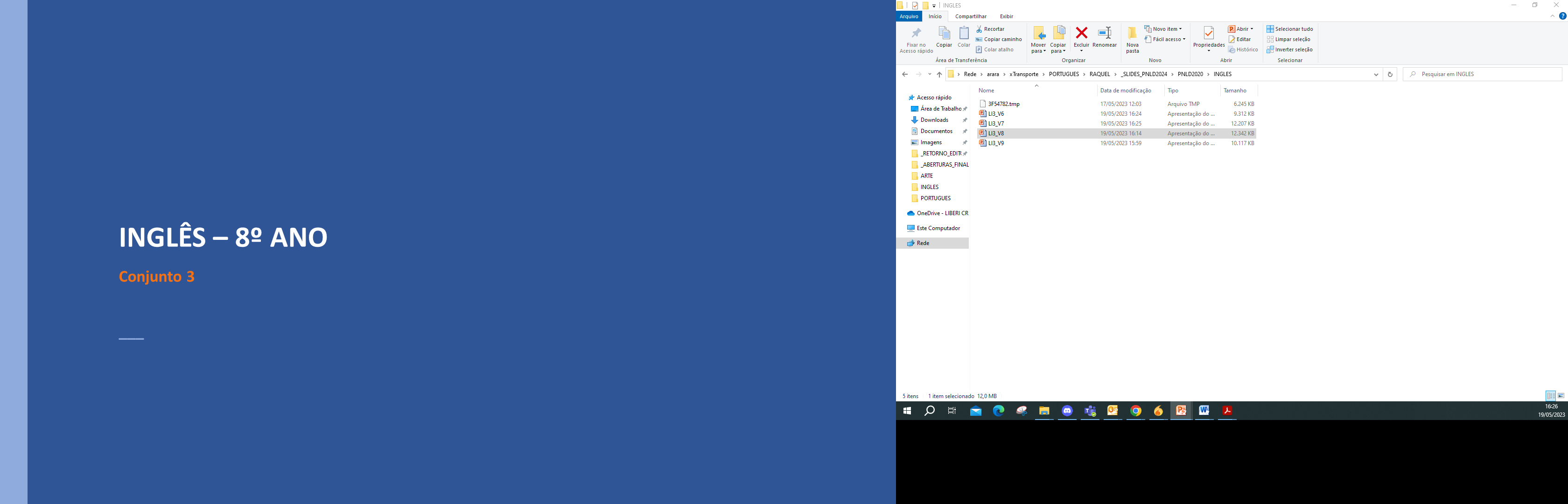 LÍNGUA INGLESA – 8º ANO									 Conjunto 3
Unidade 2
2
LÍNGUA INGLESA – 8º ANO									 Conjunto 3
Tutorial
O tutorial é um texto instrucional que tem a finalidade de ensinar a montar ou fazer algo. Ele tem uma lista de materiais necessários e as indicações de como fazer, organizadas em etapas. Além disso, é comum o uso do modo verbal imperativo para dar as instruções.
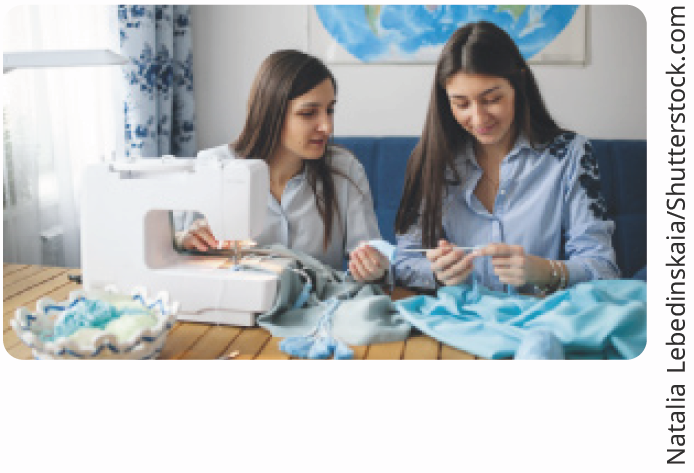 3
LÍNGUA INGLESA – 8º ANO									 Conjunto 3
Roupas
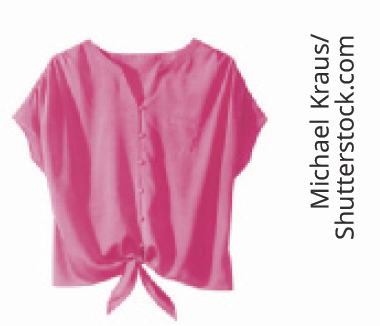 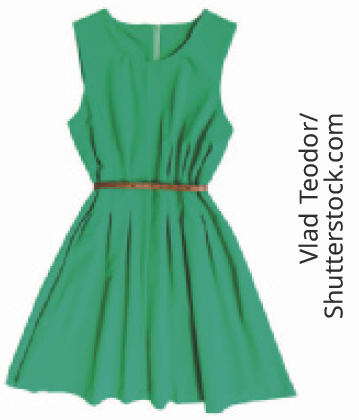 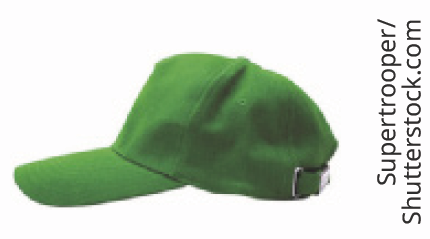 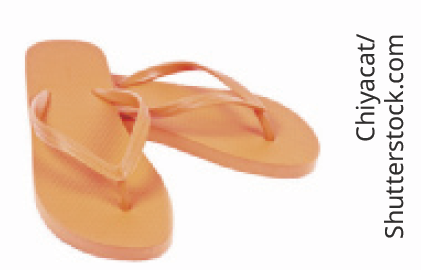 blouse
cap
dress
flip-flops
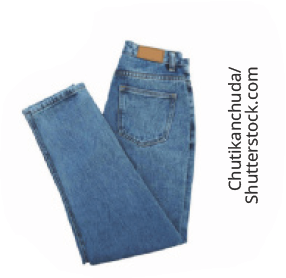 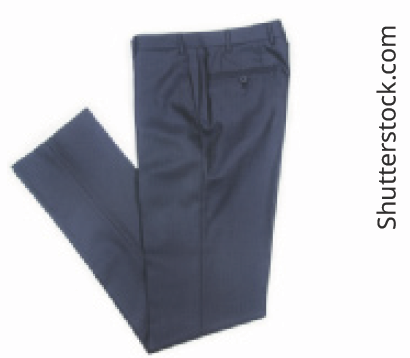 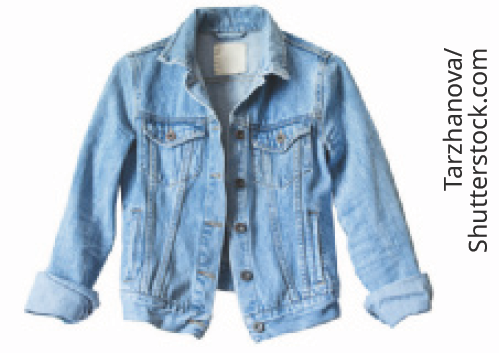 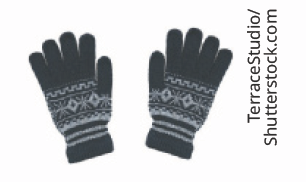 gloves
jeans
pants
jacket
4
LÍNGUA INGLESA – 8º ANO									 Conjunto 3
Roupas
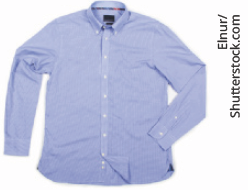 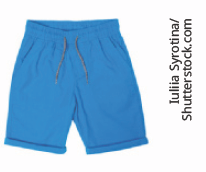 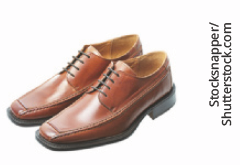 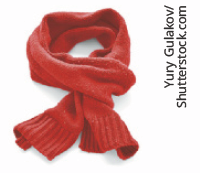 scarf
shirt
shorts
shoes
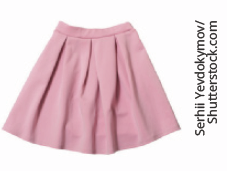 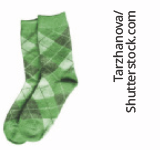 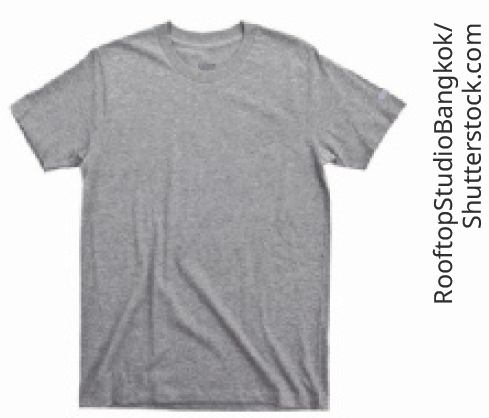 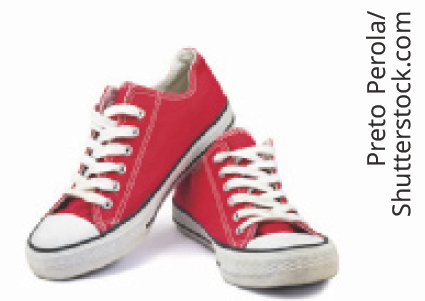 sneakers
skirt
socks
T-shirt
5
LÍNGUA INGLESA – 8º ANO									 Conjunto 3
Afixos
Partícula anexada ao radical de uma palavra e que altera o seu significado. Também pode modificar a classe gramatical. A partícula pode ser adicionada ao início (prefixo) ou final (sufixo) de uma palavra.
6
LÍNGUA INGLESA – 8º ANO									 Conjunto 3
Relative pronouns
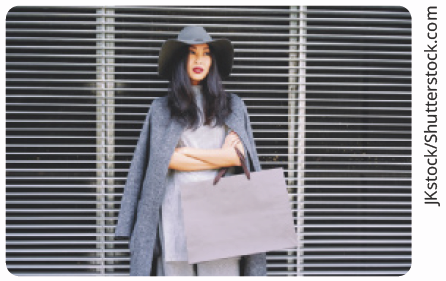 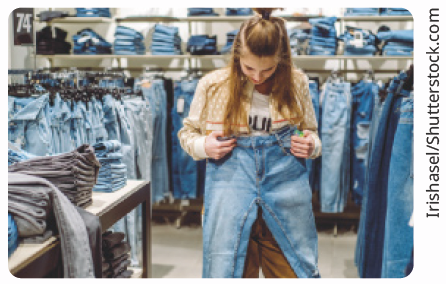 Os relative pronouns introduzem uma cláusula na sentença, apresentando mais informações sobre pessoas ou objetos.
The woman who writes a blog about fashion wears beautiful clothes.
The pair of jeans which
I bought are expensive.
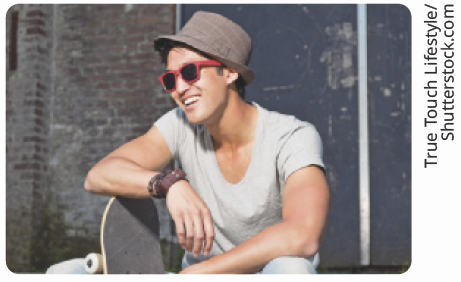 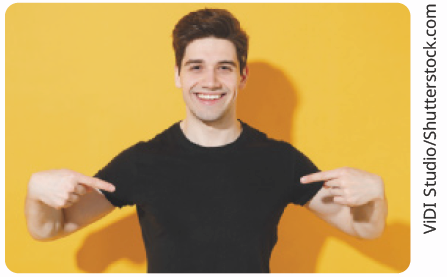 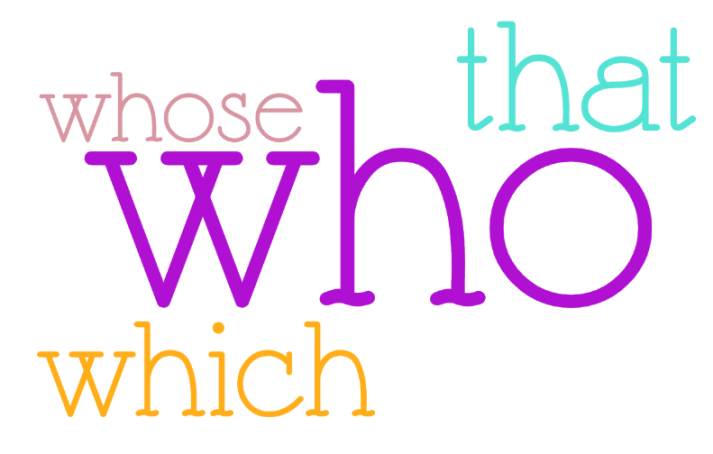 This is the boy that
wears nice clothes.
This is the T-shirt whose
sleeves are tight.
7